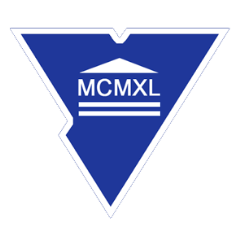 ФОРМИРОВАНИЕ АНГЛОЯЗЫЧНОГО ОБРАЗОВАТЕЛЬНОГО ПРОСТРАНСТВА: СОСТОЯНИЕ И ПЕРСПЕКТИВЫ
Подготовлено центром интернационализации образования УО «Гродненский государственный университет имени Янки Купалы»
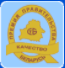 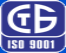 Компоненты англоязычного пространства 
(Т.А.Жданко, А.А.Шогенов)
ЦЕННОСТНО-ОРИЕНТАЦИОННЫЙ 
ФИНАНСОВО-ЭКОНОМИЧЕСКИЙ 
ОРГАНИЗАЦИОННО-УПРАВЛЕНЧЕСКИЙ 
СУБЪЕКТНО-ДЕЯТЕЛЬНОСТНЫЙ 
ИНФОРМАЦИОННО-СОДЕРЖАТЕЛЬНЫЙ
Англоязычное пространство - образовательное пространство университета, которое обладает свойствами языкового пространства: 
совокупность компонентов, которая обеспечивает развитие англоязычных компетенций субъектов образования
ареал использования и распространения английского языка на территории университета
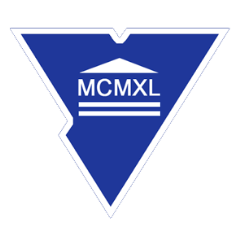 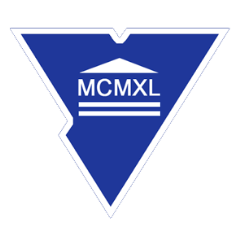 ЦЕННОСТНО-ОРИЕНТАЦИОННЫЙ КОМПОНЕНТ:
ПОЧЕМУ МЫ ОБ ЭТОМ ГОВОРИМ?
Международное научное сотрудничество и обмен научной информацией – необходимость современного университета
Развитие экспорта образовательных услуг 
Академическая мобильность
Требования законодательства ряда стран 
Конкурентоспособность студента, выпускника, преподавателя, университета
Повышение позиции университета в международных рейтингах
Международная коммуникации
[Speaker Notes: Англоязычность диктуется законодательством ряда стран – потребителей наших образовательных ресурсов (Китай, государства Африки и пр.) 
владение английским языком воспринимается не как конкурентное преимущество, а как базовый навык]
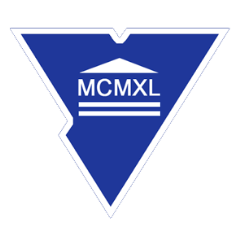 ФИНАНСОВО-ЭКОНОМИЧЕСКИЙ КОМПОНЕНТ
Вознаграждение за проведение занятий на английском языке (руб.)
РЕЙТИНГ ППС
[Speaker Notes: Англоязычность диктуется законодательством ряда стран – потребителей наших образовательных ресурсов (Китай, государства Африки и пр.) 
владение английским языком воспринимается не как конкурентное преимущество, а как базовый навык]
ОРГАНИЗАЦИОННО-УПРАВЛЕНЧЕСКИЙ  КОМПОНЕНТ
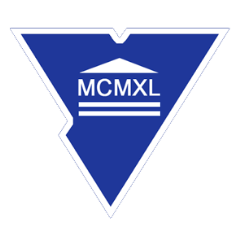 Стратегии проекта «Англоязычный университет»
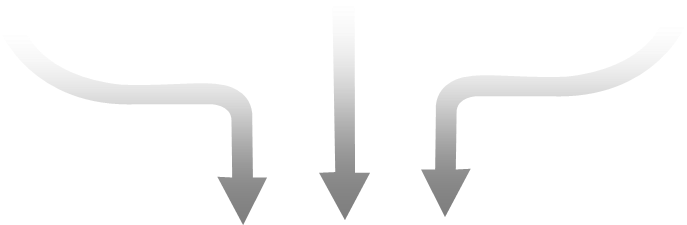 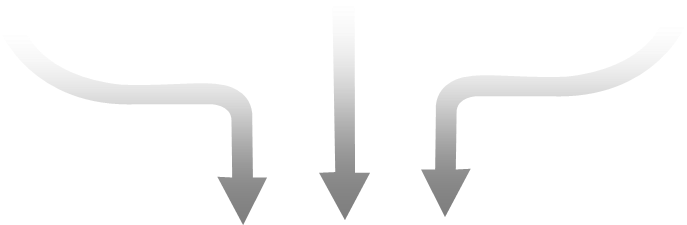 «Накопления количества для формирования нового качества»
«Экстремальное погружение»
2016 год – начата подготовка на английском языке по 
6 специальностям магистратуры («Литературоведение», «Биология», «Строительство», «Вычислительные машины и системы», «Психология», «Правовое регулирование ВЭД)»
2011 год  ‒  преподавание на английском языке некоторых учебных дисциплин образовательной программы «Программное обеспечение информационных технологий»
Механизмы компенсации:
тьюторы, способные компенсировать некоторые языковые проблемы преподавателей;
менторы и волонтеры, которые обеспечивают адаптацию и сопровождение студентов в решении разнообразных проблем к;
дополнительные образовательные услуги по изучению русскому и английскому языкам.
2014 год  ‒  началась подготовка иностранных студентов.
2015-2017 годы  ‒ проектирование СОП с китайскими партнерами
[Speaker Notes: Англоязычность диктуется законодательством ряда стран – потребителей наших образовательных ресурсов (Китай, государства Африки и пр.) 
владение английским языком воспринимается не как конкурентное преимущество, а как базовый навык]
ОРГАНИЗАЦИОННО-УПРАВЛЕНЧЕСКИЙ  КОМПОНЕНТ
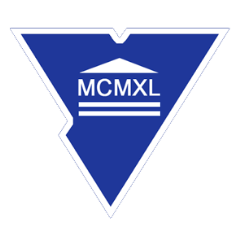 Самое значительное применение интернационализации образовательных программ — организация обучения на языке, отличном от языка страны, где предлагается данная программа.

(М. В. Ларионова, О. В. Перфильева, 2015)
[Speaker Notes: Англоязычность диктуется законодательством ряда стран – потребителей наших образовательных ресурсов (Китай, государства Африки и пр.) 
владение английским языком воспринимается не как конкурентное преимущество, а как базовый навык]
ОРГАНИЗАЦИОННО-УПРАВЛЕНЧЕСКИЙ  КОМПОНЕНТ:
АНГЛОЯЗЫЧНОЕ ОБРАЗОВАНИЕ В БЕЛАРУСИ
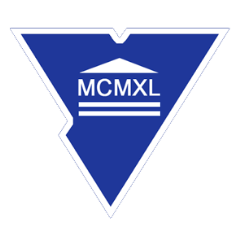 Обучение на английском языке введено более чем по 250 специальностям
Осуществляется по:
специальностям I ступени
33
Подготовка по наибольшему числу специальностей на английском языке задекларирована:
специальностям II ступени
47
36
22
программ в БГУ
программы в БНТУ
12
23
программ в 
ГГУ им. Ф. Скорины
программы в 
ГрГУ им. Я. Купалы
[Speaker Notes: Англоязычность диктуется законодательством ряда стран – потребителей наших образовательных ресурсов (Китай, государства Африки и пр.) 
владение английским языком воспринимается не как конкурентное преимущество, а как базовый навык]
ОРГАНИЗАЦИОННО-УПРАВЛЕНЧЕСКИЙ  КОМПОНЕНТ: 
БИЛИНГВАЛЬНОЕ ОБРАЗОВАНИЕ
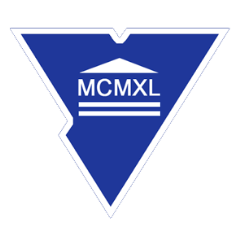 Количество англоязычных участников программы «Приглашенный профессор»
[Speaker Notes: Англоязычность диктуется законодательством ряда стран – потребителей наших образовательных ресурсов (Китай, государства Африки и пр.) 
владение английским языком воспринимается не как конкурентное преимущество, а как базовый навык]
СУБЪЕКТНО-ДЕЯТЕЛЬНОСТНЫЙ КОМПОНЕНТ
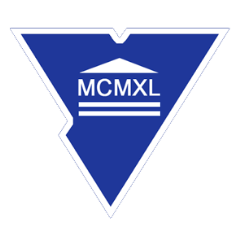 СУБЪЕКТЫ АНГЛОЯЗЫЧНОГО 
ОБРАЗОВАТЕЛЬНОГО ПРОСТРАНТСВА


ПРЕПОДАВАТЕЛИ
СТУДЕНТЫ, ОБУЧАЮЩИЕСЯ НА РУССКОМ ЯЗЫКЕ
СТУДЕНТЫ, ОБУЧАЮЩИЕСЯ НА АНГЛИЙСКОМ ЯЗЫКЕ
СОТРУДНИКИ
[Speaker Notes: Англоязычность диктуется законодательством ряда стран – потребителей наших образовательных ресурсов (Китай, государства Африки и пр.) 
владение английским языком воспринимается не как конкурентное преимущество, а как базовый навык]
СУБЪЕКТНО-ДЕЯТЕЛЬНОСТНЫЙ КОМПОНЕНТ: СЕРТИФИКАЦИЯ АНГЛОЯЗЫЧНЫХ КОМПЕТЕНЦИЙ
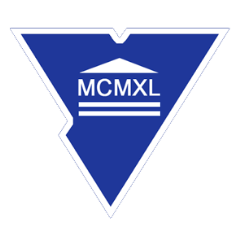 22% от общего количества преподавателей
[Speaker Notes: Англоязычность диктуется законодательством ряда стран – потребителей наших образовательных ресурсов (Китай, государства Африки и пр.) 
владение английским языком воспринимается не как конкурентное преимущество, а как базовый навык]
СУБЪЕКТНО-ДЕЯТЕЛЬНОСТНЫЙ КОМПОНЕНТ:
АНГЛОЯЗЫЧНАЯ КОМПЕТЕНТНОСТЬ СТУДЕНТОВ
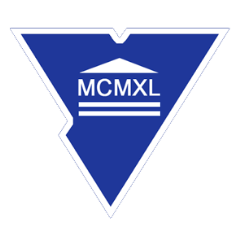 Оценка удовлетворенности работодателей уровнем иностранных языковых компетенций выпускников
Уровень англоязычной компетентности студентов
Англоязычная компетентность – не конкурентное преимущество, 
БАЗОВЫЙ НАВЫК СОВРЕМЕННОГО СПЕЦИАЛИСТА
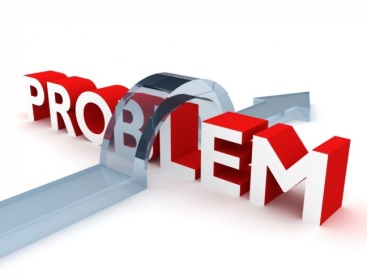 [Speaker Notes: Англоязычность диктуется законодательством ряда стран – потребителей наших образовательных ресурсов (Китай, государства Африки и пр.) 
владение английским языком воспринимается не как конкурентное преимущество, а как базовый навык]
ИНФОРМАЦИОННО-СОДЕРЖАТЕЛЬНЫЙ КОМПОНЕНТ:
ЭЛЕКТРОННАЯ ИНТЕРНАЦИОНАЛИЗАЦИЯ
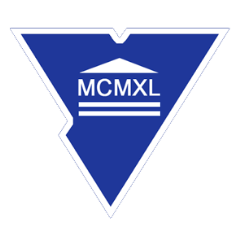 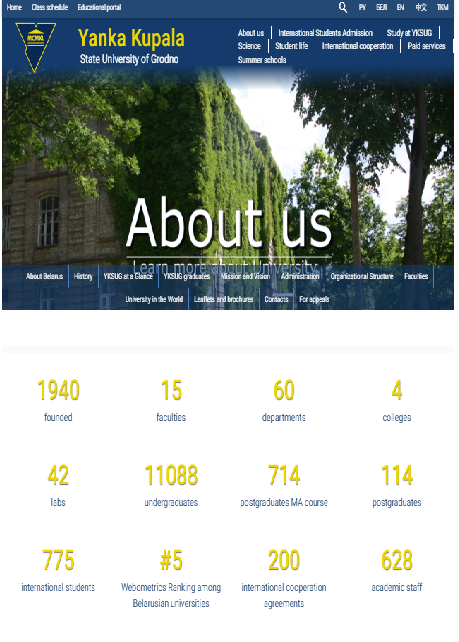 Задачи сайта:
формировать у целевой аудитории пользователей сайта позитивное представление об университете, его особенностях и уникальных чертах;
удовлетворять актуальные и превентивные информационные запросы различных категорий пользователей сайта о деятельности университета и предоставляемых им услугах
Англоязычный сайт – среда, в которой возникают социальные отношения
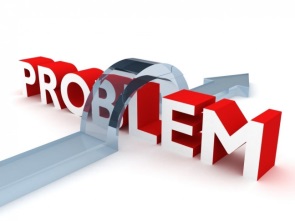 Главная страница – лицо корпоративного бренда университета в зарубежном интернет-пространстве, 
Контентная  стратегия – усиление позиционирования научного и экспертного потенциала, продвижения не только образовательных услуг уровня бакалавриата и магистратуры, но и научных и экспертных услуг, включая программы допол­нительного профессионального образования; 
Расширить спектр целевых аудиторий, с которыми университет вступает в цифровое взаимодействие на англоязычном сайте, и спроектировать цифровые пути каждой целевой аудитории в случае, когда главная стра­ница — точка входа в цифровом взаимодействии; 
Интерактивность цифрового взаимодействия с зарубежными целевыми аудиториями через сайт университета
[Speaker Notes: Англоязычность диктуется законодательством ряда стран – потребителей наших образовательных ресурсов (Китай, государства Африки и пр.) 
владение английским языком воспринимается не как конкурентное преимущество, а как базовый навык]
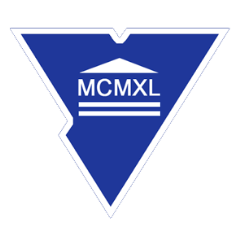 ФОРМИРОВАНИЕ АНГЛОЯЗЫЧНОГО ОБРАЗОВАТЕЛЬНОГО ПРОСТРАНСТВА: СОСТОЯНИЕ И ПЕРСПЕКТИВЫ
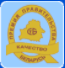 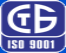